One Small TownImplementation Crash Course WithMichael TellingerJuly 2021
Before we start, let me remind you that the ONE SMALL TOWN strategy is a LIVING Philosophy.
It keeps growing and improving – getting stronger and more complete to serve our communities everywhere
So please ensure that you are up to date with the most recent plan and workshops available on our website to keep up with the exciting growth of ONE SMALL TOWN around the world. 
This Crash Course implementation plan is from August 2021.
Look out for new updates from time to time.
What is our objective?What is the final goal?
To turn Small Towns into places of prosperity and abundanceFor all its residents!!!What does that mean?
Make our town as productive, innovative and as wealthy as we possibly can.For the WHOLE community.
ONE SMALL TOWN Is a PR and marketing exercise by the Mayor and the community to attract investors.
We create an investment-friendly environment for investors into our town
Please pay ATTENTIONAs investment-friendlyAs we possibly can
We achieve this withCooperation, Collaboration and Co-ownership of all new businesses that WE initiate in our towns
The foundation of ONE SMALL TOWNEvery participant contributes 3 hours per week to community projects & businesses
In return we become co-owners of all the business we set up as the ONE SMALL TOWN Co-operative
ANDEvery participant receives benefits from all that we grow, build, create, invent… etc.
This means food, technology, healthcare, education, sport, art, recreation, electricity, etc…FOR FREE
ANDCash dividends Distributed monthly among all participants
We turn our town into a Powerful Cooperative Labour Force
This will be a FREE Cooperative Labour Force
We can choose to build, manufacture or grow anything we choose as a co-operative community.
This FREE labour forcegives us and our funding partners an unrivalled advantage over any large corporation or competitor.
We eliminate destructive competition among people & businesses in our town
What is the role of Electricity?
Electricity becomes the foundation of all the businesses, projects and activities we initiate
Do we have access to NEW Energy technology?YES
NEW LEADING EDGE TECHNOLOGYExclusive to SMALL TOWNS that participate
As soon as the Mayor and Community Council agree to implement the ONE SMALL TOWN plan We will introduce the Electricity providers.
Let us dismiss some major misconceptions.
What are we NOT doing?Not creating intentional communitiesNot building huts and growing food on a piece of land like hippiesNot isolating ourselves from the worldNot creating alternative currencies or crypto-currencies Not creating communities without moneyNot fighting the system – Or anyone else
The ONE SMALL TOWN planembraces and invites everyone to participate – without exception
We use existing townswith all its infrastructure and potential
What is the first step?
To find Just ONE small townJust ONE Mayor
Why only ONE MayorIn one town?What will happen once the Mayor launches the initiative?
It will create a domino effect Across all borders and all countries.
What SIZE of townis best suitable for this plan?5,000 to 50,000
What is the role of the MAYOR?In ONE SMALL TOWN launch?
Mayor is theFace & Voice of the OST initiativeTo Inspire – Inform – Motivate Drive the PR
The Mayor will NOThave to manage the businesses and projects.
The People’s Council or Council of EldersWill manage the business interests of the people
What are the risks for the MAYOR or TOWN?
Zero RisksThe Mayor needs no funding or expertiseOnly the desire and commitment
What if the MAYOR does not want to participate?
Can we do this without a MAYOR behind the initiative?
YES we can.But it will be more challenging.Let’s rather find a Mayor who works with us.
BUTThe people can start this themselves without the Mayor’s involvement  by creating a co-operative structureand taking exactly the same steps.
ONE SMALL TOWN Initiative is all about the people, the community and the opportunities they create for the investors and for themselves.
SO – this means that…A single wealthy investor could do this. By supporting the creation of the community co-operative structure and funding the cornerstone businesses.
Okay…We have a willing MAYORHow do we start?
Mayor informs and motivates the community in a town hall meeting and in the media.
What is theRole of the Community or the People?
How does the Community structure itself ?
Community must create a legal corporate entity:Co-operative OR Non profit companyWhatever is most suitable in your country
Everyone is invited to join and to become a co-owner of the NEW Co-operative Company
All you have to do to become a member and co-owner of the Co-operative is to contribute 3 hours per week to the community projects & businesses
Once the Co-operative has been set up, the members will vote and appoint the People’s Council(Also called the Council of Elders or OST Council)
This People’s Council will represent the interest of the community and the activities of the Co-op.
This People’s Council is not the Municipal CouncilThe People’s Council has the control to actually help the community
What about people who do not want to participate in the OST plan?
Those people just carry on with their lives as normalBut they will not receive any of the benefits from all our new businesses
The Perfect SituationMayor as the face & voice of the initiativeANDCritical mass of people who are the cooperative labour force
Any one of those groupscan launch ONE SMALL TOWNOROne wealthy investor who funds the initial businesses presented by the Co-operative
What is the Role of Investors
The investor provides the funds to launch the businesses presented by the community co-op
The investor manages the business and retains 1/3 (one third) of the company and profits.
The community Co-op, retains 2/3 (two thirds) of the business and profits.
Community can choose the investorsas the Co-operativeThey have the final say who they will accept as investors, who will get the benefit of the united labour force
So the ONE SMALL TOWN idea can never be hijacked by one greedy investor
We will determine what our community consumes and needsAnd then we create or grow at least three times as much.
Every participant in ONE SMALL TOWN will receive their equal portion of everything we grow or create.
The surplus is sold on the open market where possible.
ELECTRICITY Is Important but Not Critical.One Small Town can be launched without our own supply of electricity
How do we choose what  businesses to start?
Get CREATIVEOrganise Community Think TanksIdentify all possible sectorsDo NOT overlook any sector
Sectors & Sub-sectors
Manufacturing
Food processing
Roadworks
Emergency services
Automotive
Aerospace
Military
Music
Film
Arts
Culture
Agriculture
Construction  
Building Materials
IT & Technology
Pharmaceutics
Healthcare
Sport
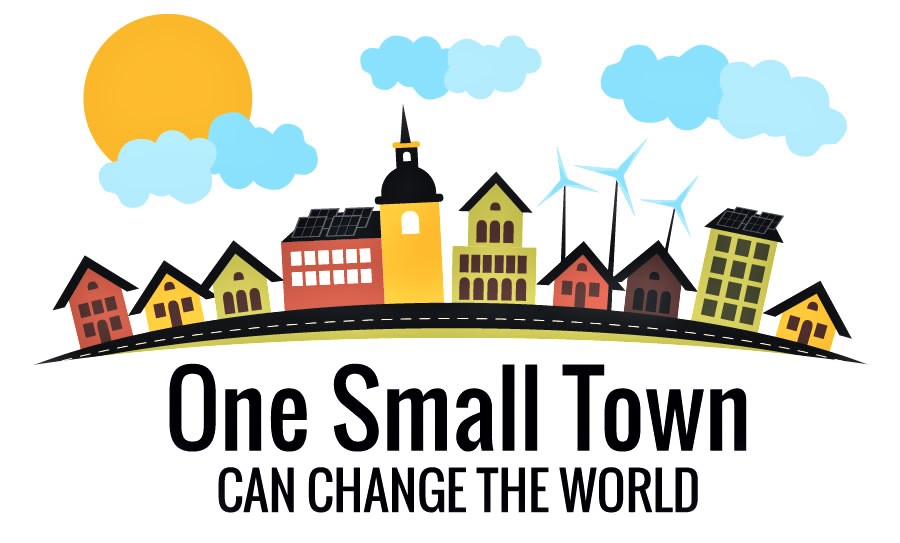 Identify a Strategic Plan & VisionFor your townSpecialize in Something
SPORTING EVENTS CONFERENCESFESTIVALSEDUCATIONHEALTHCARE
Find Labour intensive businessesLike: Farming, food preparation, packaging, assembling, processing, call centres, restaurants, hotels, engineering, healthcare, caregiving, and many more.
High profit yielding industriesLike: Pharmaceutics, Technology, Accounting, Book keeping, Healthcare, Specialised materials, etc.
Find a business strategist and project manager.Identify the industrial and business opportunities lying idle in your town.
Farms, factories, dairies, schools, hotels, halls, houses, malls, recreational areas, sporting facilities, etc.
Identify businesses that once boomed, but are now closed.Why are they closed?Insolvency? Skills? Other reasons?
Our co-operative labour force can make many defunct businesses financially viable
Identify NEW opportunities that were not considered before.Look at your environment… Think out of the box.
Develop razor-sharp business plans for as many business that we can come up with for our town.
The BUSINESS PLANSAre a CRITICAL part of the OST planIt is the Bait for INVESTORS
These business plans are the carrots that we dangle for the investors  on our beautiful world class website.
REMEMBERWe are creating an investment-friendly environment for investors into our town
Website & PRPlay a critical role in our launch and success.
Develop a world class website to show off and promote what we are doing in our town. With great videos and positive propaganda.
To showcase the many business opportunities for investors…The unified free labour force…ANDThe resulting high quality of goods & profits
As we start our businesses,We develop a customer base for what we build and growUse the best talent we can find.
In the areas of: SalesDistributionDelivery & PostageAfter Sales ServiceRepairs & MaintenanceFulfilment
Our United Free Labour ForceCan challenge any large corporationEven Amazon – with fulfilment
Use blockchain technology in the most effective way, to streamline all our projects, labour and delivery.
Use all available social media platforms to promote our initiatives and our products
Create well produced videoswith constant PR and Positive propaganda withUpdates, progress and future plans
Any town of 10,000 people has the capacity to turn over 1 Billion US dollars or more – per annum.
With an expected gross profit margin of 60% (before labour costs)Two thirds of this belongs to the people
This means that every person in our town of 10,000 peoplewill receive $39,960 each per annum.
That is$3,330 per monthFor only working 3 hours per week.
What are you waiting for?Join us today.Tell everyone.Let us create the world we all want to live in.
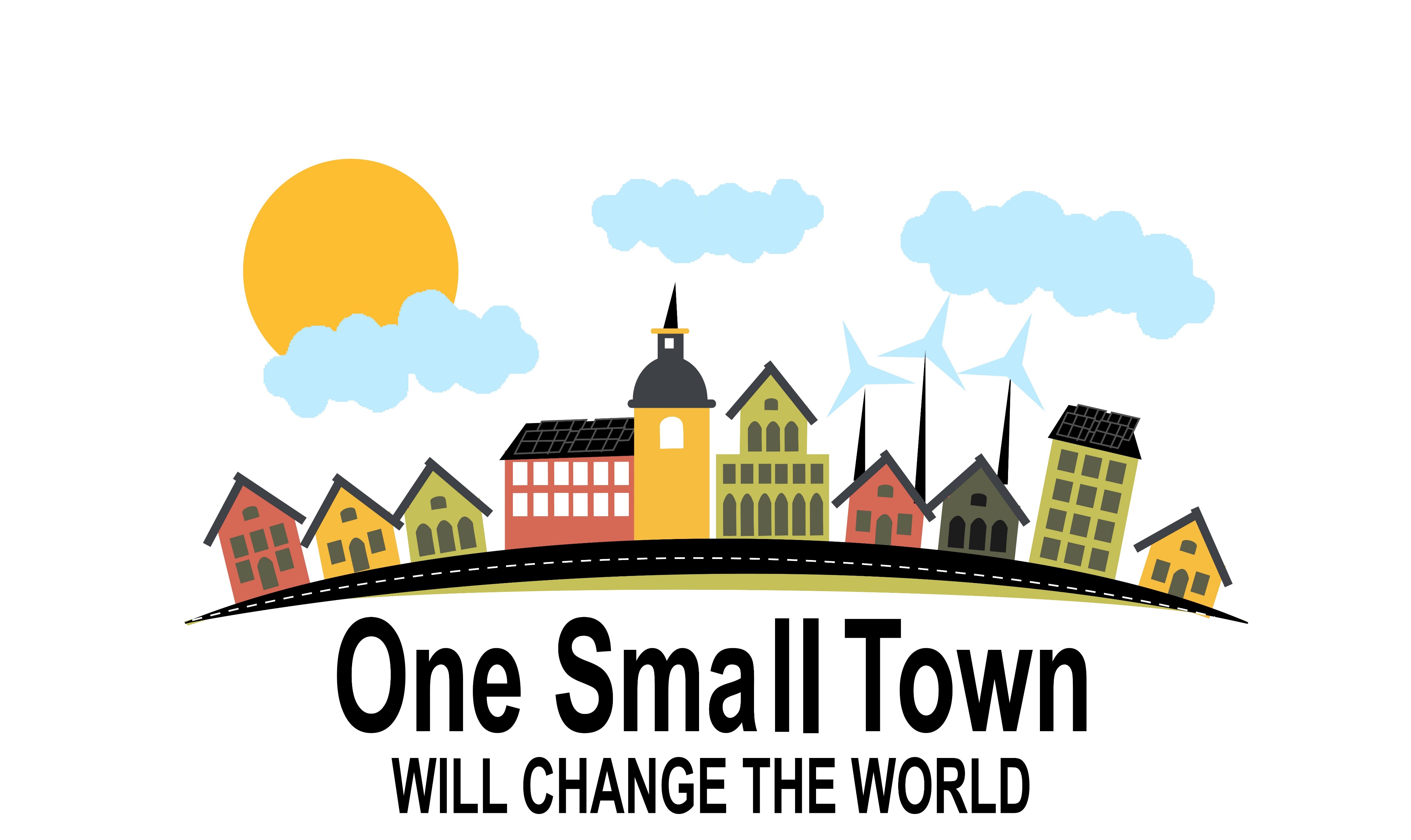 WHY NOT YOURS?
contact@onesmalltown.org